BOJA
KOMPLEMENTARNI KONTRAST
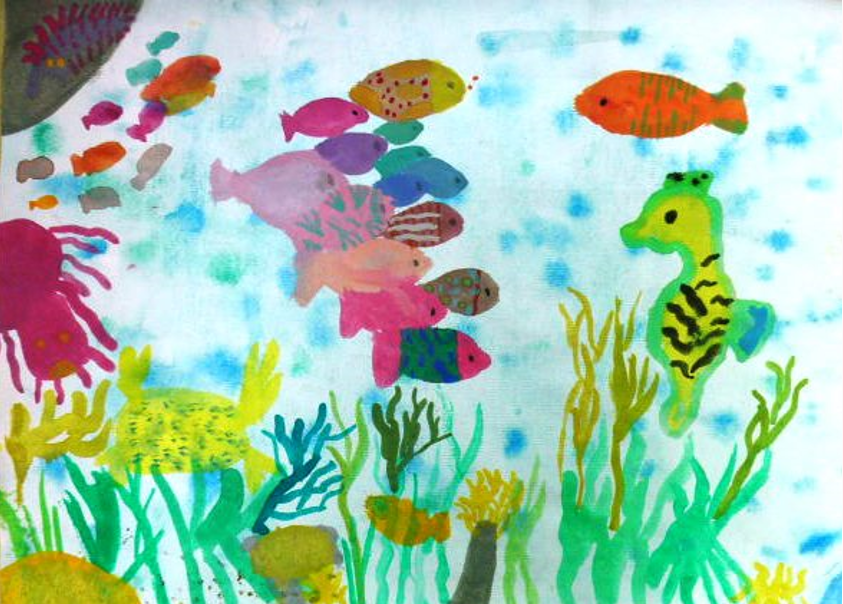 Nives Miljuš, III. osnovna škola Bjelovar, Bjelovar
Ponovimo!
osnovne (primarne) boje:
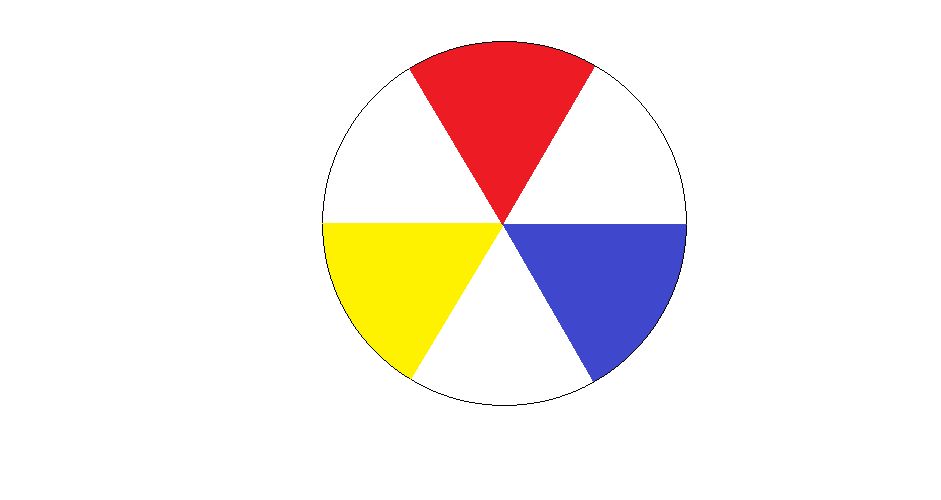 Ponovimo!
Miješanjem parova osnovnih boja nastaju izvedene   (sekundarne) boje:
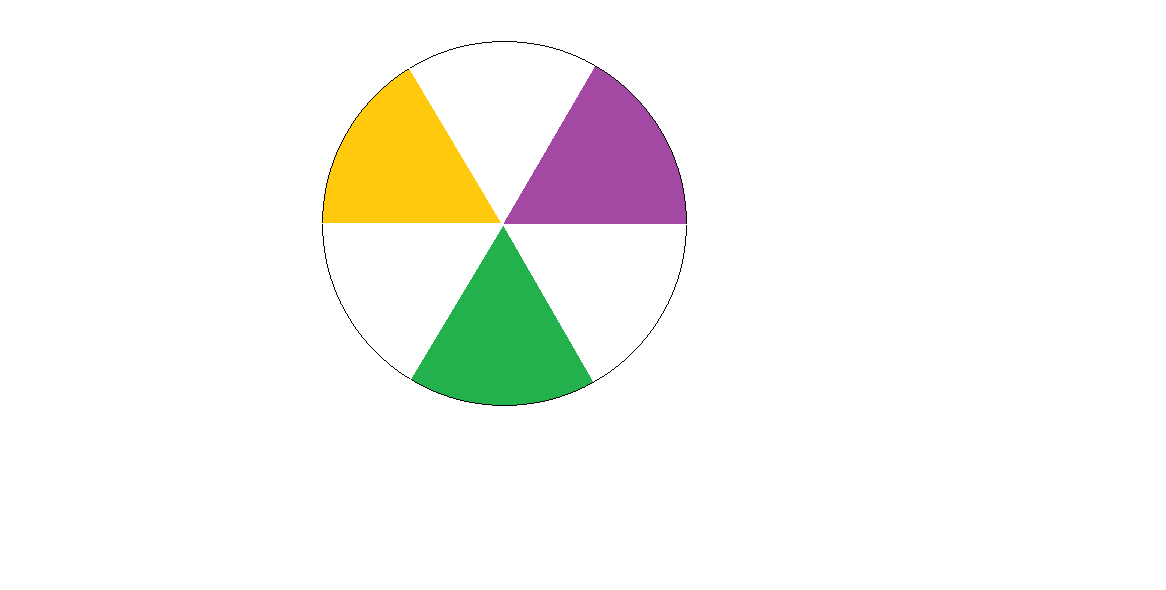 Uočite gdje se u krugovima nalaze narančasta i plava boja.A žuta i ljubičasta?Gdje su crvena i zelena?
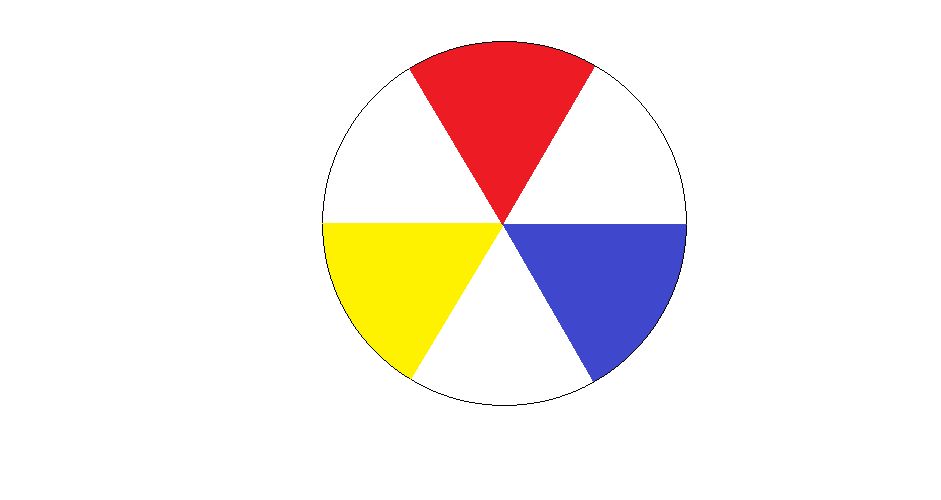 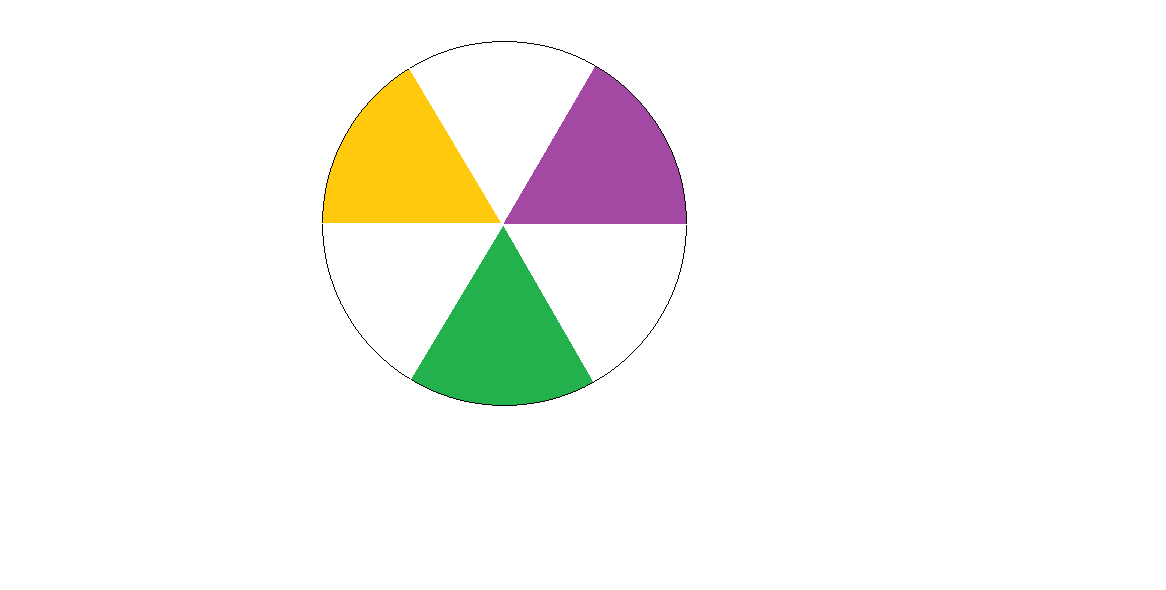 PAR
PAR
PAR
Boje koje se nalaze na suprotnim stranama kruga boja međusobno se nadopunjuju.
PAR
PAR
PAR
KOMPLEMENTARNI PAROVIkomplementarno = dopunjujuće
OSNOVNE BOJE
IZVEDENE
 BOJE
U zelenoj se nalaze žuta i plava
U narančastoj  crvena i žuta
U ljubičastoj  crvena i plava
Potraži komplementarni par/parove boja
Antea Miklobušec,4.r.
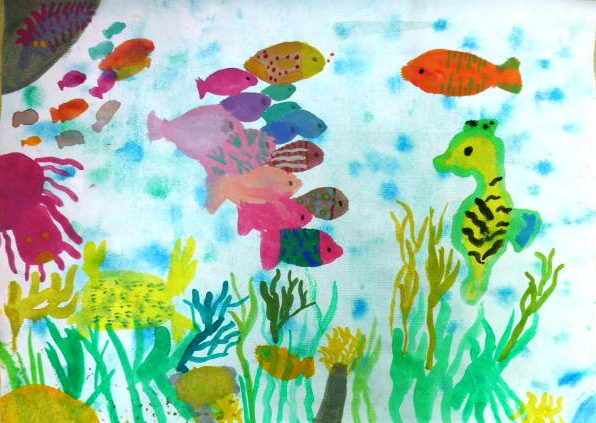 Vanesa Bursać, 4.r.
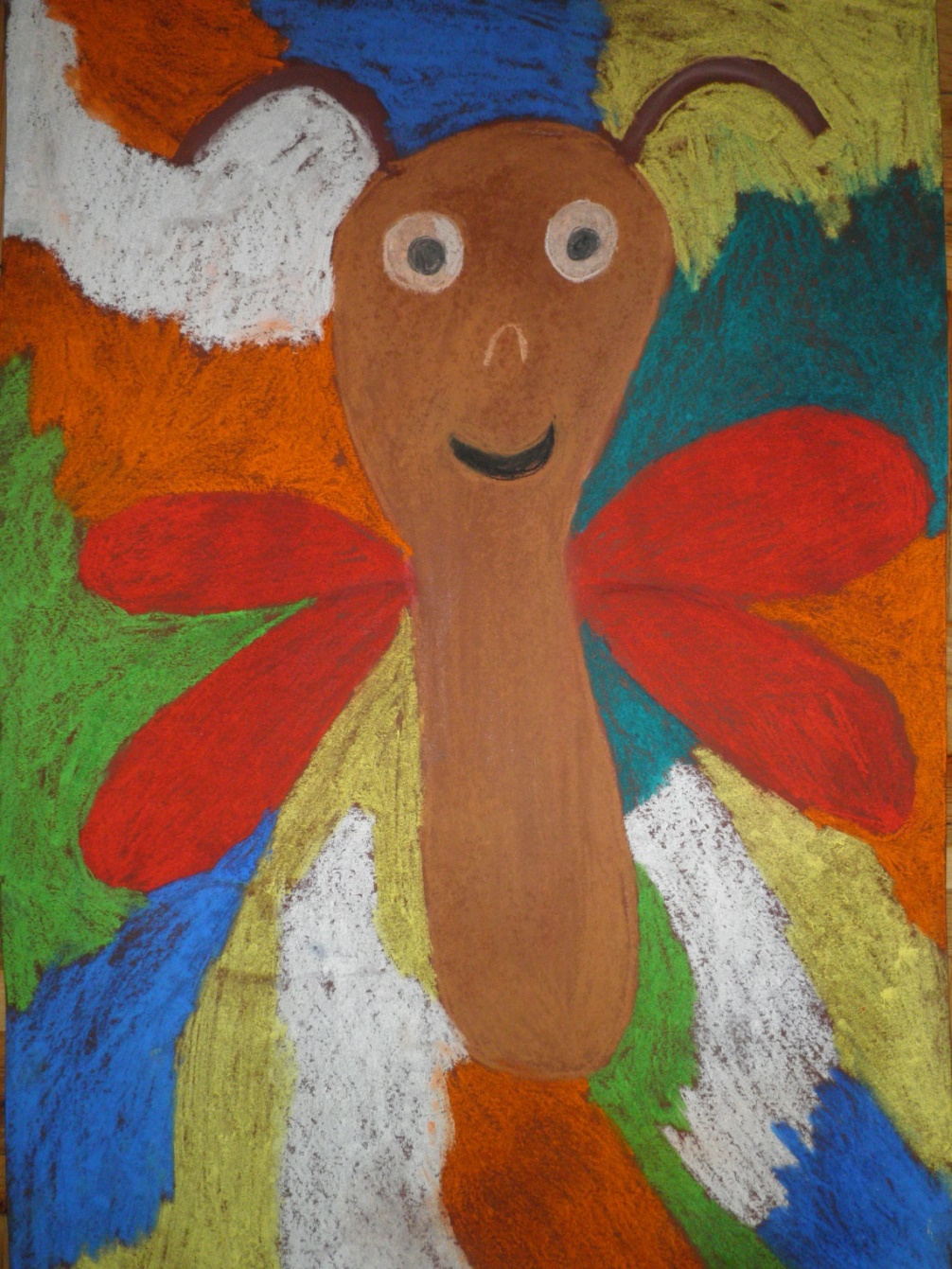 Antonia Hodalić, 2.r.
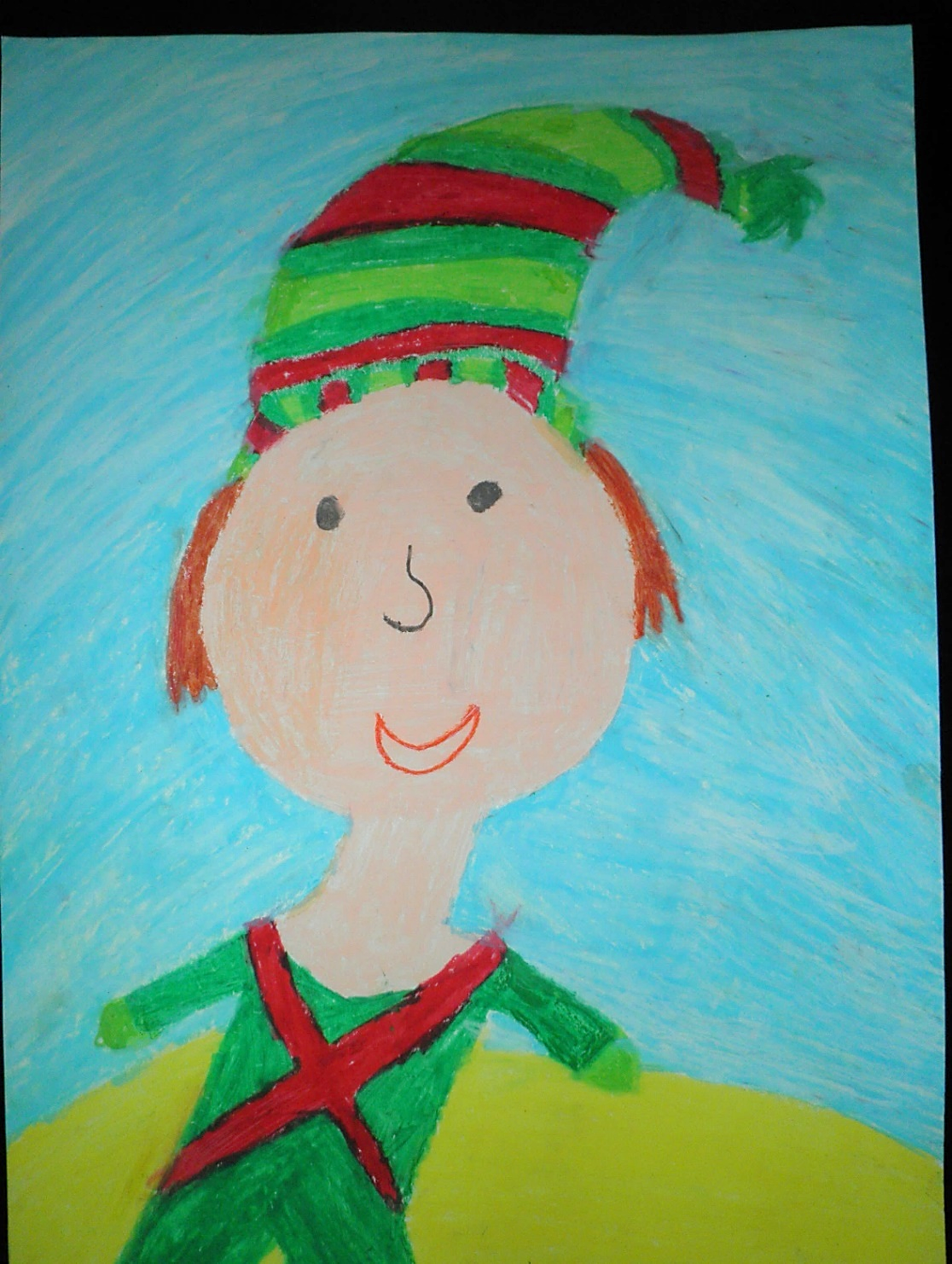 Sara Kravaica, 2.r.
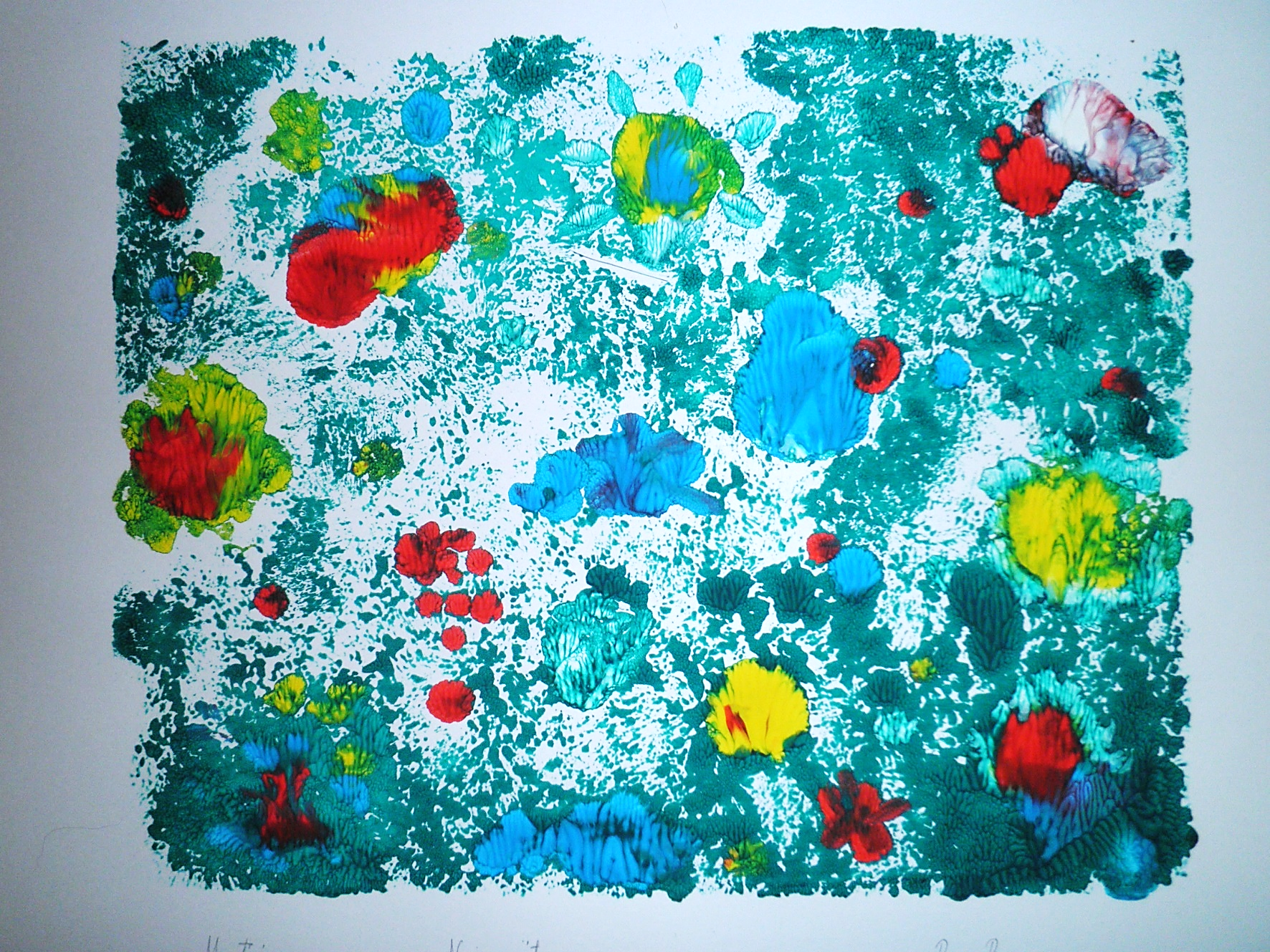 Rea Ban, 3.r.
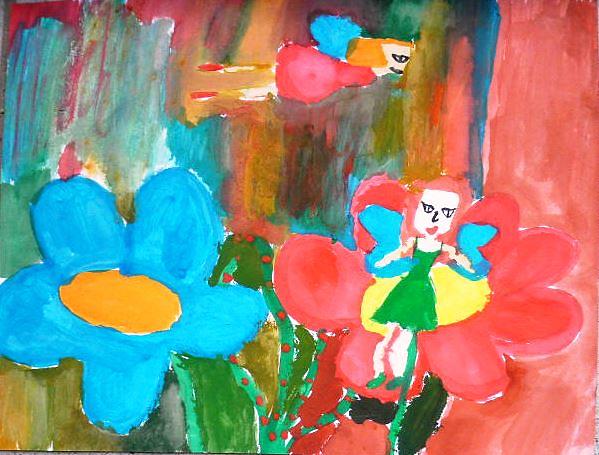 Nina Čermak, 2.r.
LITERATURA
Nastavni plan i program za osnovnu školu 2006./2007.
Mati,Ida – Košćec,Gordana: Točka, crta, svijet 1 i 2, priručnik s CD-om za učitelje/učiteljice likovne kulture u prvom i drugom razredu osnovne škole, Profil, Zagreb, 2007.
Mati,Ida – Košćec,Gordana: Točka, crta, svijet 3 i 4, priručnik s CD-om za učitelje/učiteljice likovne kulture u trećem i četvrtom razredu osnovne škole, Profil, Zagreb, 2008.
Mati,Ida – Košćec,Gordana: Točka, crta, svijet  3 i 4, udžbenici iz likovne kulture 3. izdanje, Profil, Zagreb, 2009.


Internetske stranice:
http://:likovna-kultura.ufzg.unizg.hr/index.htm